Design of the web Application for improving the management of the data at KOMAC
Sung-yun Cho#, Jae-Ha Kim, Young-Gi Song, Hyeok-Jung Kwon
Korea Multipurpose Accelerator Complex, Korea Atomic Energy Research Institute., Gyeongju, Korea
* This work  has been supported through KOMAC (Korea of Multi-purpose Accelerator Complex) operation fund  of KAERI by MSIP (Ministry of Science, ICT and Future Planning)
# sungyun@kaeri.re.kr
The control system and web service for KOMAC
User Interface
Network Management System
Machine Protection System
Timing Synchronization & Timing System
WEB
MEDM
CSS
PYDM
Abstract : 
 A control system based on Experimental Physics and Industrial Control System (EPICS) has been implemented for the 100 MeV linear proton accelerator at the Korea Multi-purpose Accelerator Complex (KOMAC). Our control system is operated with over 20,000 Process Variables (PVs) and utilizes several services such as Phoebus alarm, Archiver Appliance and, Channel Access gateway, among others. The data, which includes the PVs value and the logs of service, need to be managed to identify the status of system. A web application has been developed using React and Elasticsearch, Logstash, Kibana, and Filebeat (ELK+Filebeat). we introduces the web services for archiving service logs. In addition, the data analysis web application is also introduced that we are developing using React with D3 library.
Control Network
Timing Network
Interlock Network
Control System
Alarm System
EPICS CA Gateway
Vacuum
Alarm
Handler
BEAST
Gateway 1
Power supply
Gateway 2
Archive system
LLRF
Gateway 3
Archive 
Appliance 1
Archive 
Appliance 2
RCCS
Gateway 4
Ion Source
GitLab
Web Server
Main server
Mirror server
Beam Current Monitor
Web Service
Beam Position Monitor
Data Management & Processing
Event Timing
ELK
( log collector )
High level application
Modulator
RF Scan & Analysis
PV monitoring
(CA node js)
LEBT Scan
Wire Scan
The web architecture for KOMAC
The architecture of KOMAC Control System
The KOMAC web services
PutLog archiving engine (backend)
The GitLab (auto backup)
The Input and Output Controllers (IOCs) are managed and versionized automatically using git. 
When the IOC is started, the local repository is automatically committed and push the information to remote repository.
The channel access gateway Putlogger
We are operating the four CA gateway to providing stable traffic.  Each gateway has a log file that’s written about input information.
The system log files can be gathered by ElasticSearch, Logstash, and Kibana (ELK)  and the user can search the information on the ElasticSearch through the web service page.
filebeat
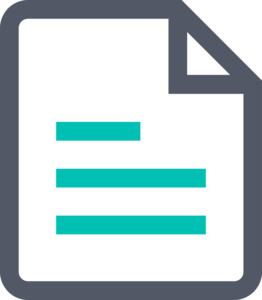 Gateway 1
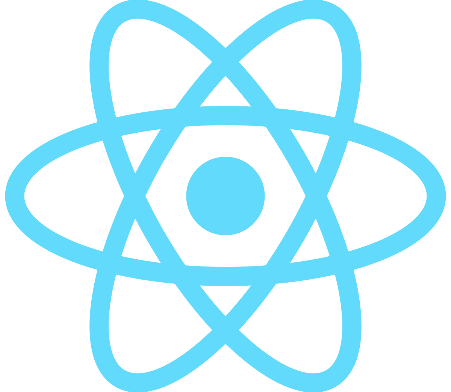 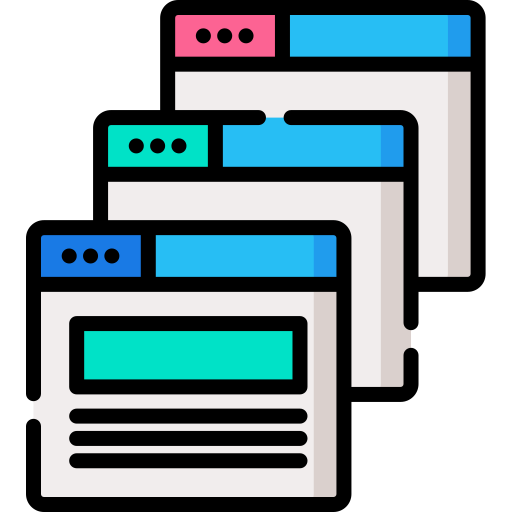 putlog
routes
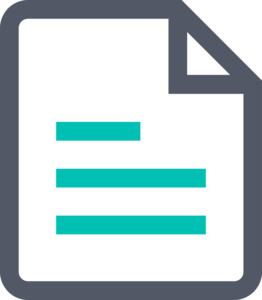 Gateway 2
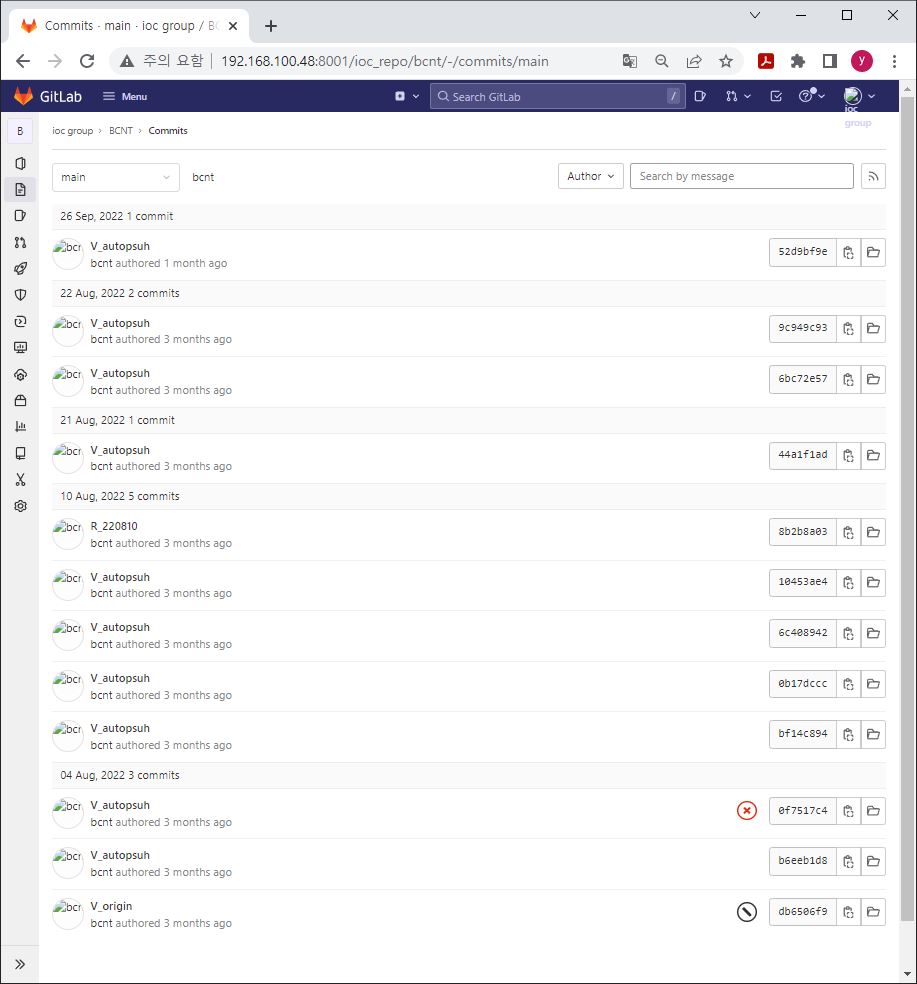 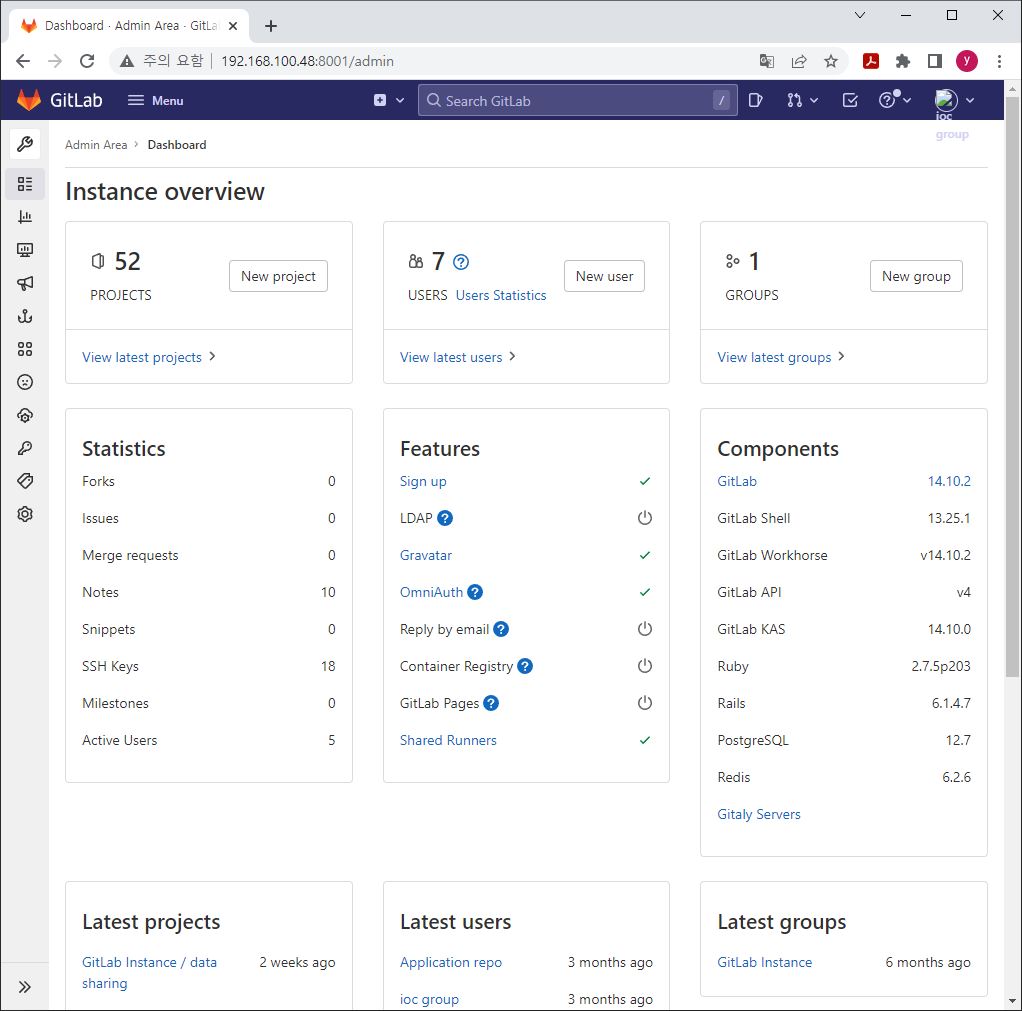 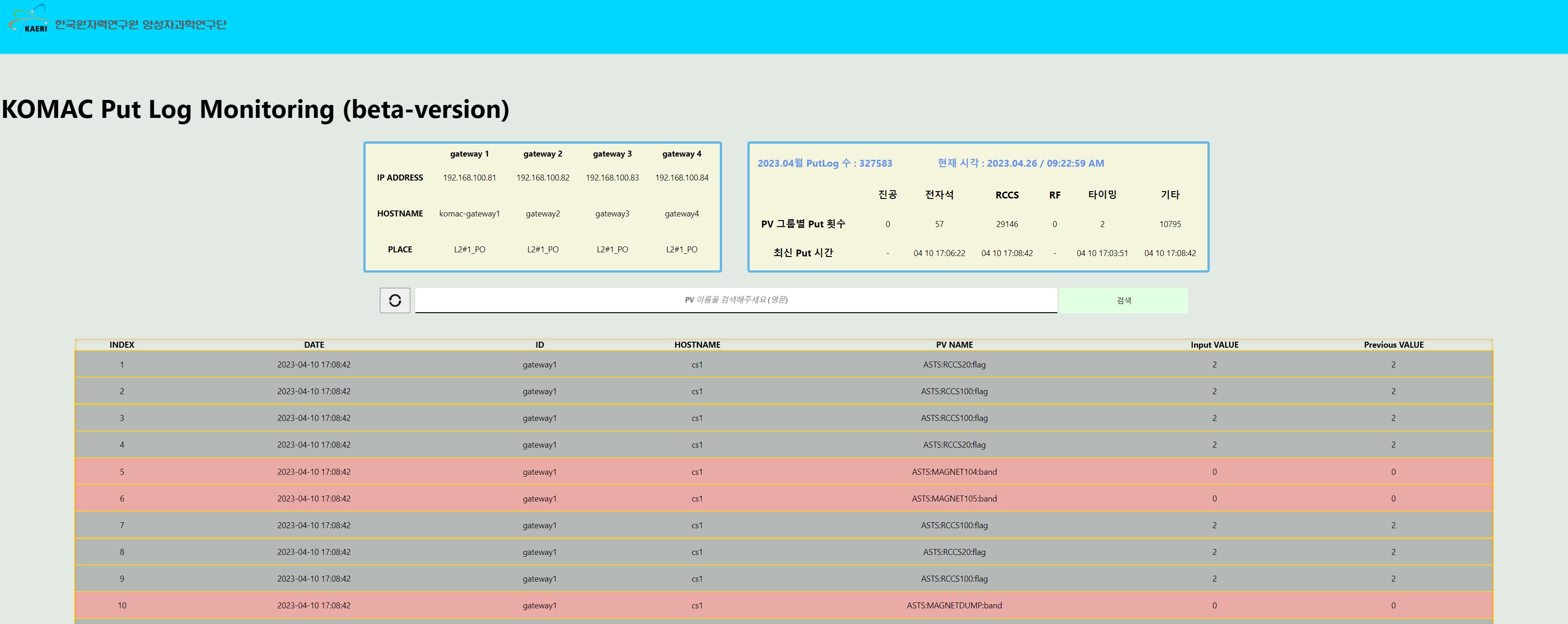 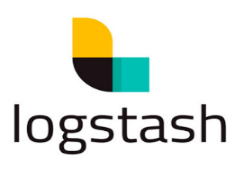 putlog
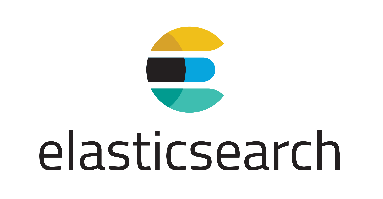 API
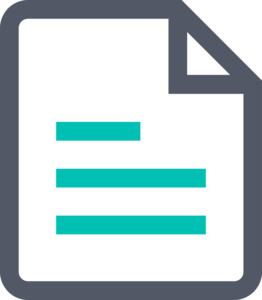 Gateway 3
Parse, filter, transform
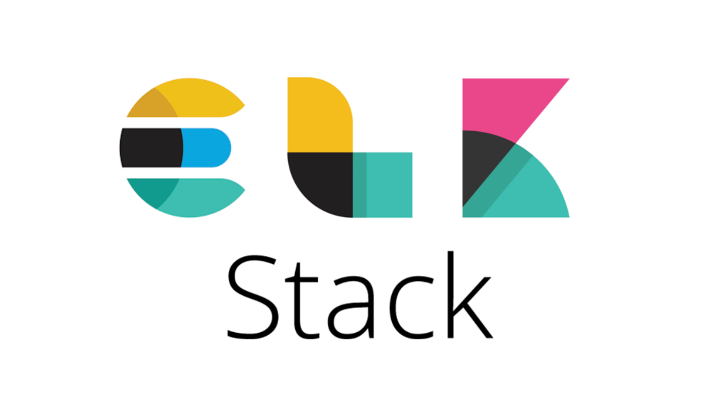 putlog
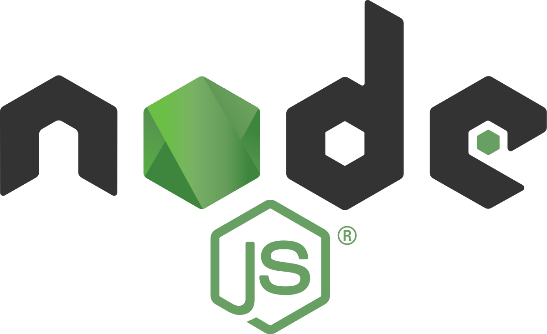 Data management
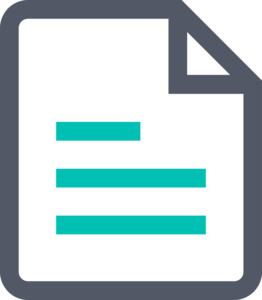 Gateway 4
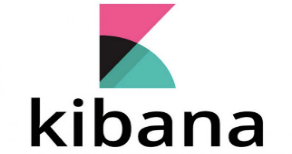 putlog
Data collection
Log Archiving
Control Network
IOC
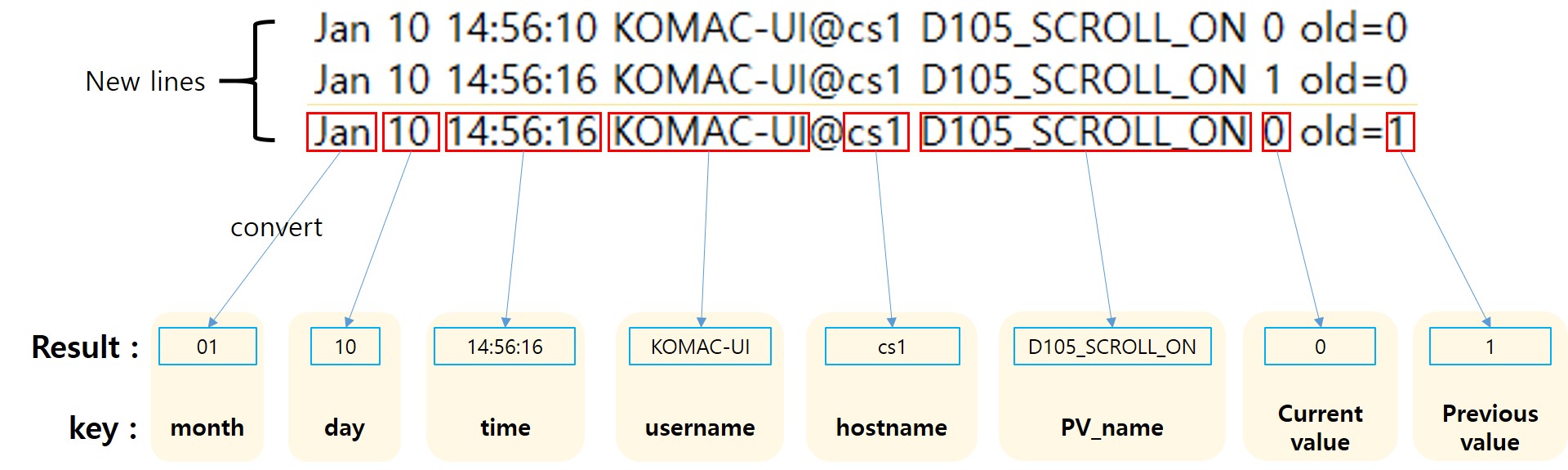 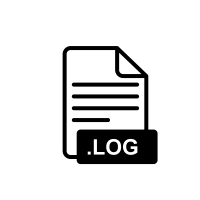 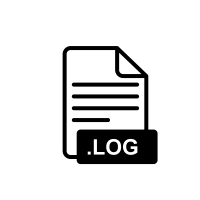 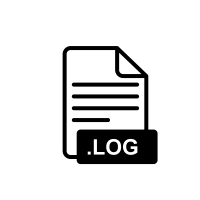 IOC
IOC
The management service for archiver appliance
We have developed a management page using the API provided by the EPICS archiver appliance.
Users can quickly notice the monitoring status and storage rate.
The status is differentiated by colors.
When a user clicks on the PV name, a modal window pops up to display detailed information.
The alarm logger on the web
The KOMAC alarm system is implemented using the Phoebus alarm system. 
The Phoebus alarm system logs the alarm information using ELK.
We developed the monitoring page for checking immediately alarm data.
When the alarm occurs, the operator just click the name and the modal window will be opened with the archiving data from 1 hours.
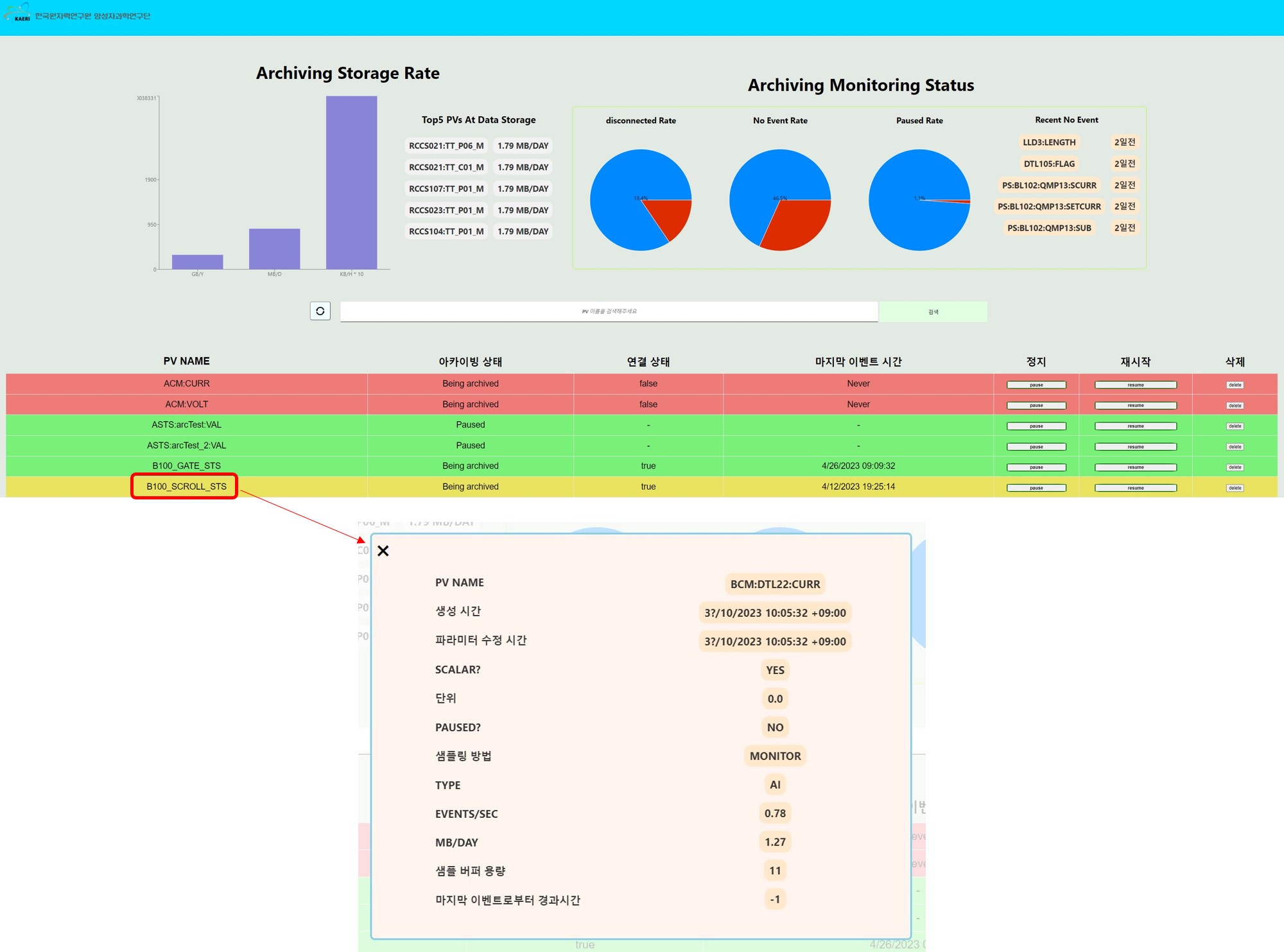 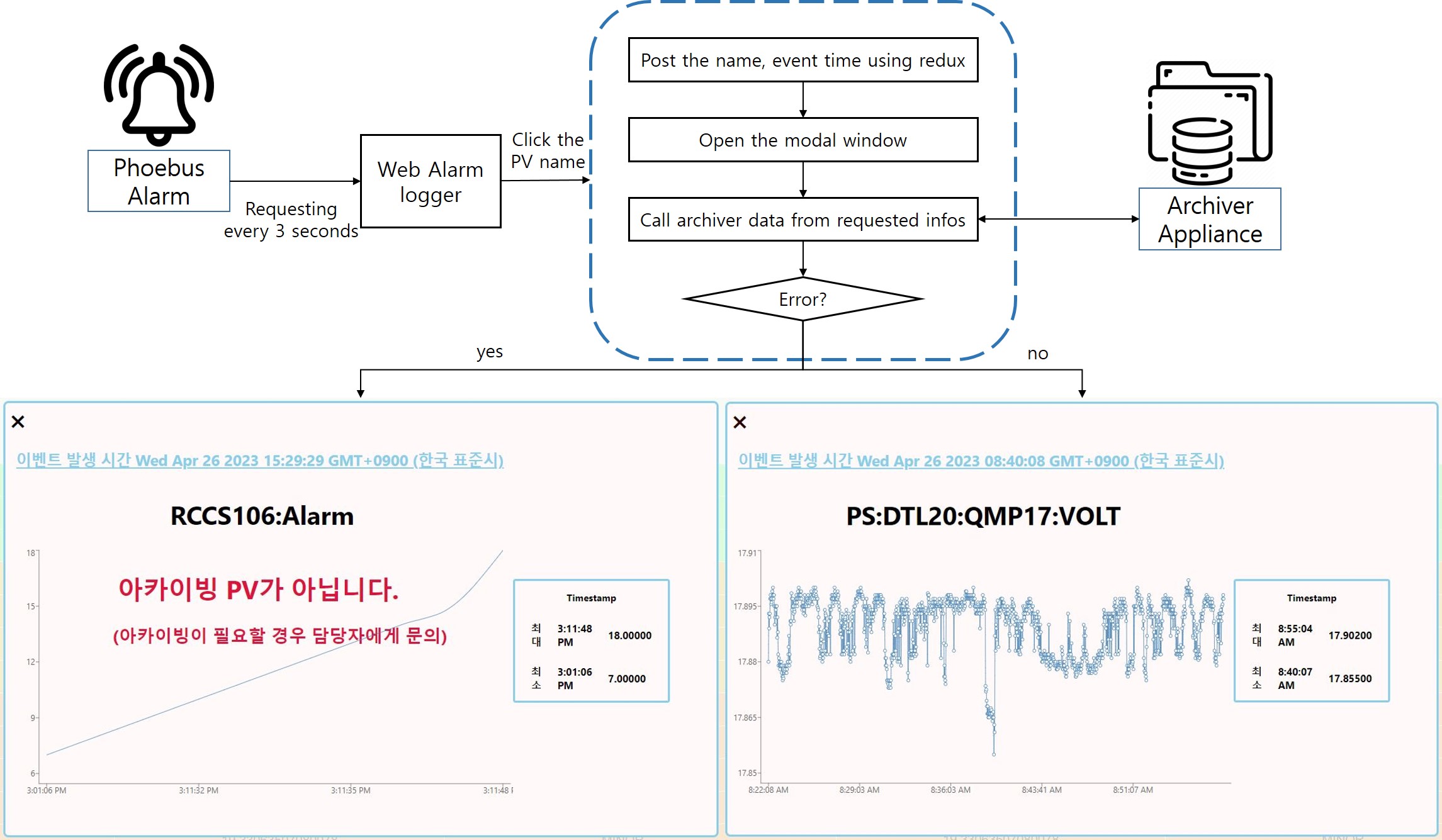 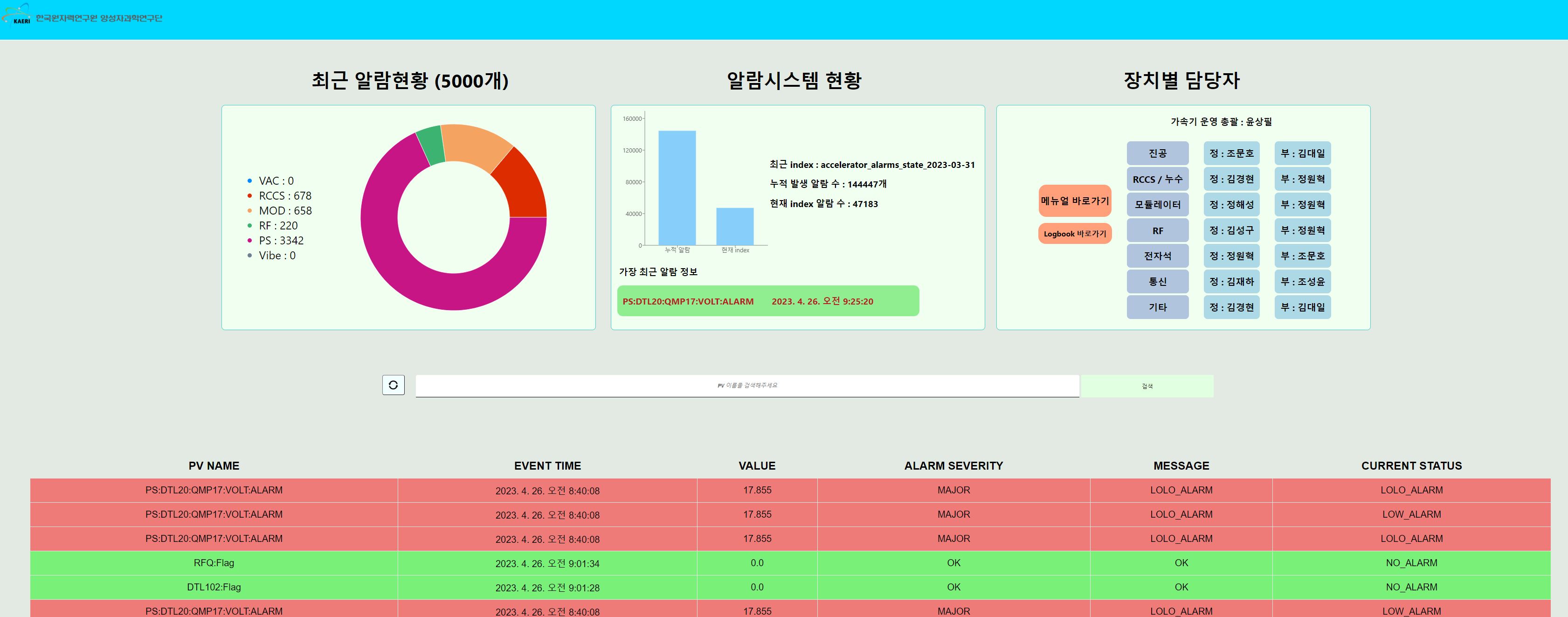 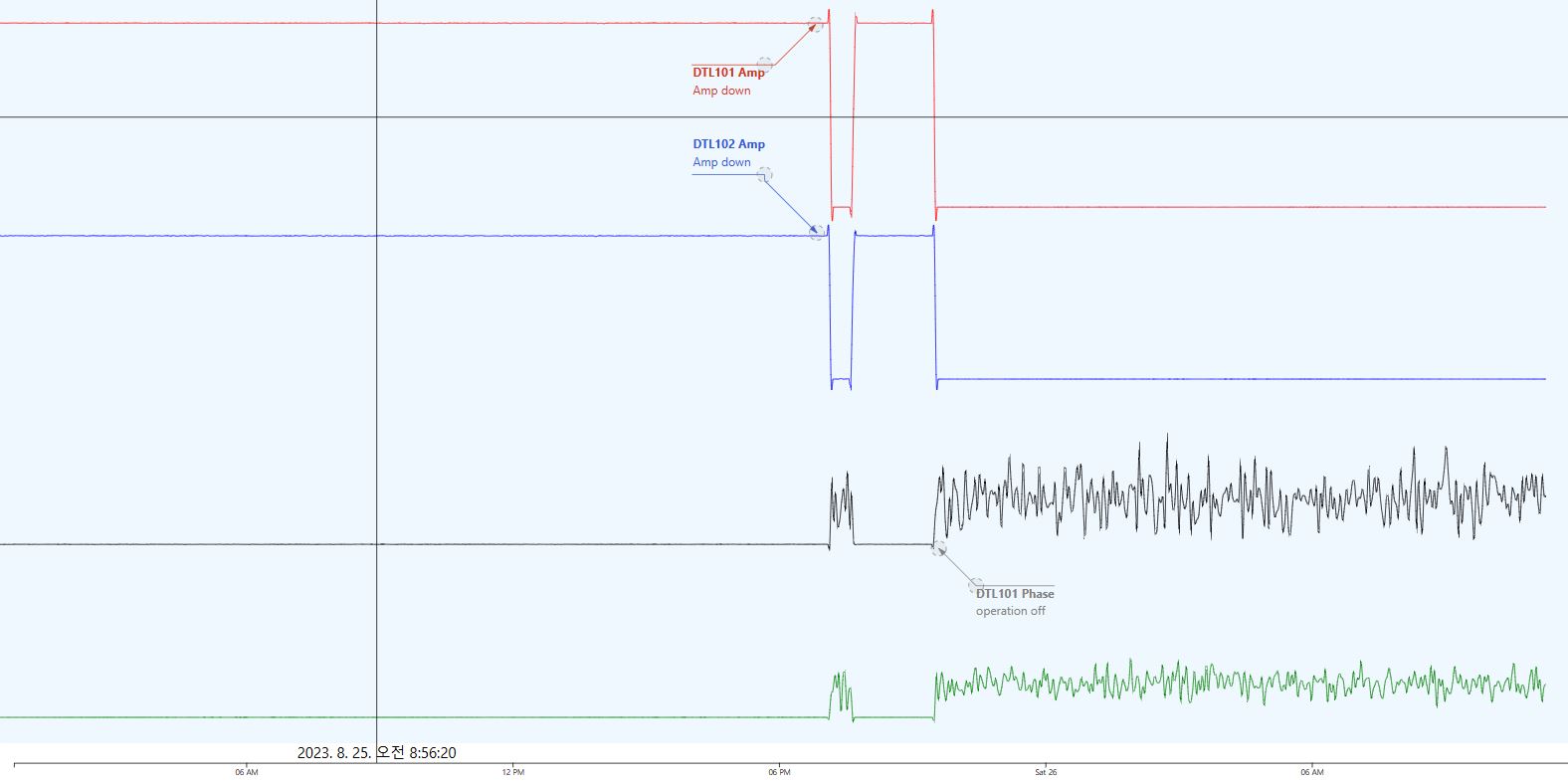 Zoom in /out event
(mouse wheel)
DEMO
X : time stamp
Y : values
Raw data :
Calculate the average, deviation…
The data analysis service using D3 library (on developing)
We are developing the data analysis tool on web using the D3 library. 
It is connected with the EPICS archiver appliance. 
Our goal is to provide this tool with powerful data processing capabilities such as cs-studio, while also offering an intuitive and convenient analysis environment, akin to stock chart analysis tools.

If the zoom event is detected, the sequence of adjusting sampling starts.
Users can analyze the system parameters with simple annotation
Find the timestamp(x) at the current zoom status
Length > 2000?
Draw the line graph
no
Export Idx info 
(str and end point)
yes
Adjust the data size (max size = 2000)
Slice the raw data(y) using idx info